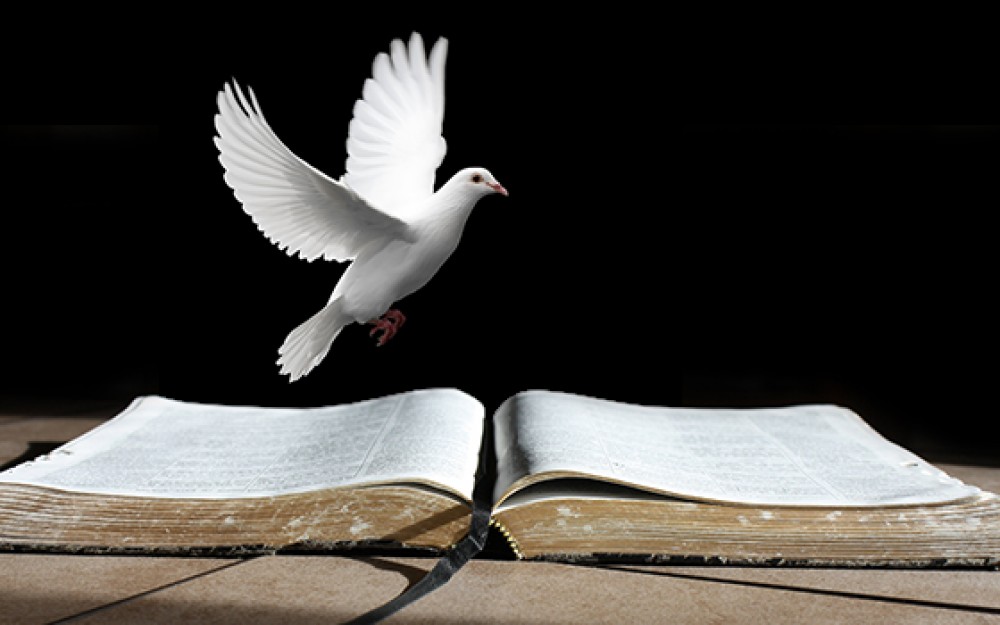 Word and Spirit
Psalm 119:1-24
Word and Spirit
We believe the whole Bible is God’s inspired word to us and we aim to order our lives and our church around its teachings as fully as we can. We believe in the power of the Holy Spirit, who makes the word come alive and applies it to our hearts. So, we seek to be a church that is shaped in its worship and witness by both word and Spirit.
“Theology without experience is barren. But experience without theology is dangerous. This is precisely where Word and Spirit need each other. It is through the Spirit that Word becomes part of our experience.”
- David Pawson
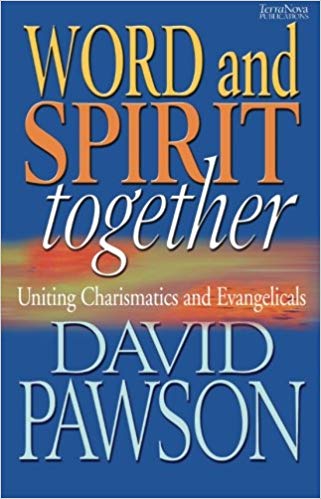